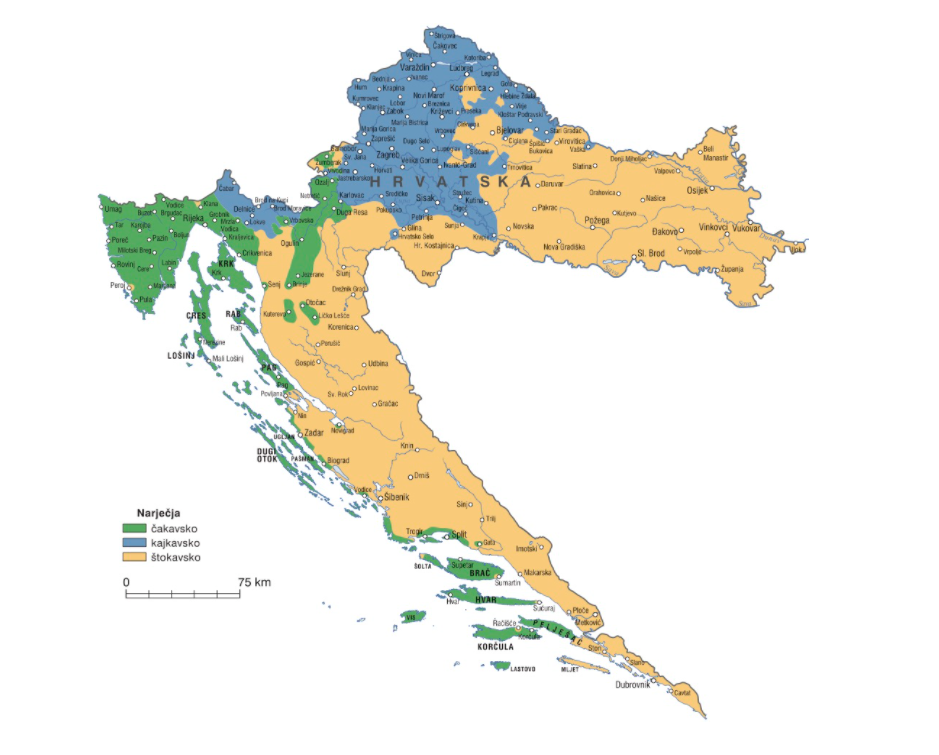 DIJALEKTALNO PJESNIŠTVO
DIJALEKTOLOGIJA
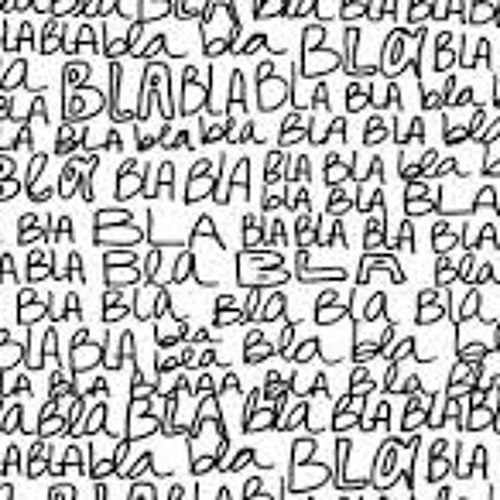 Jezikoslovna disciplina koja proučava dijalekte
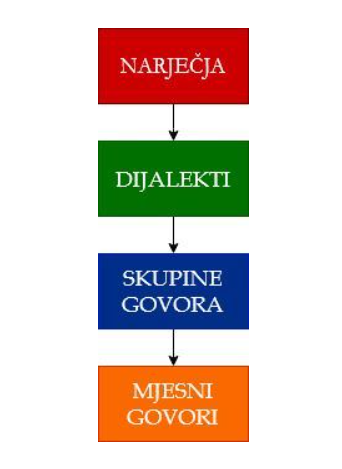 HIJERARHIJA
1. NARJEČJE
2. DIJALEKT
3. MJESNI GOVOR
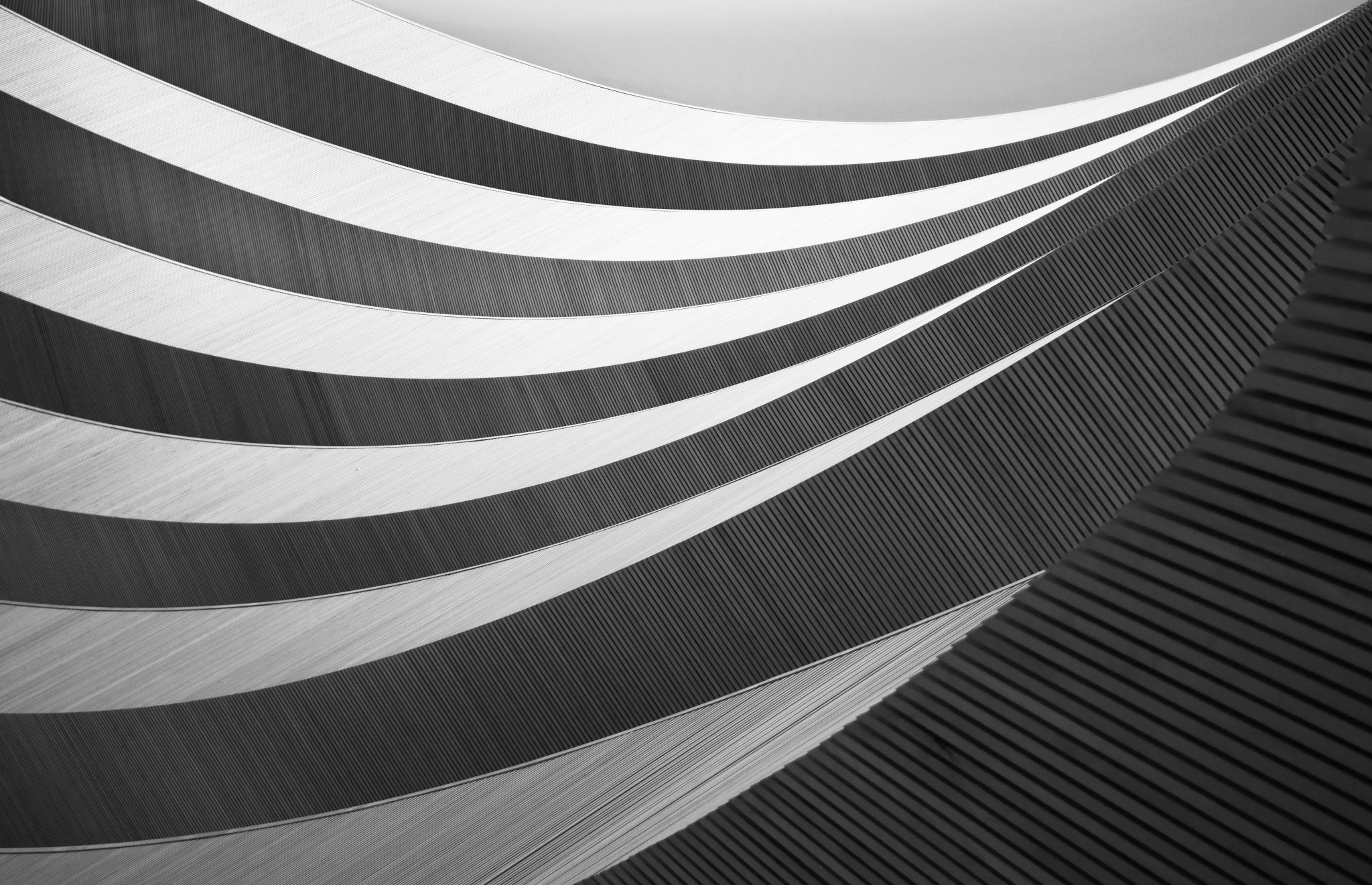 NARJEČJE
DIJALEKT
DIJALKETALNO PJESNIŠTVO
Obuhvaća pjesme napisane na kajkavskom, štokavskom i čakavskom narječju.
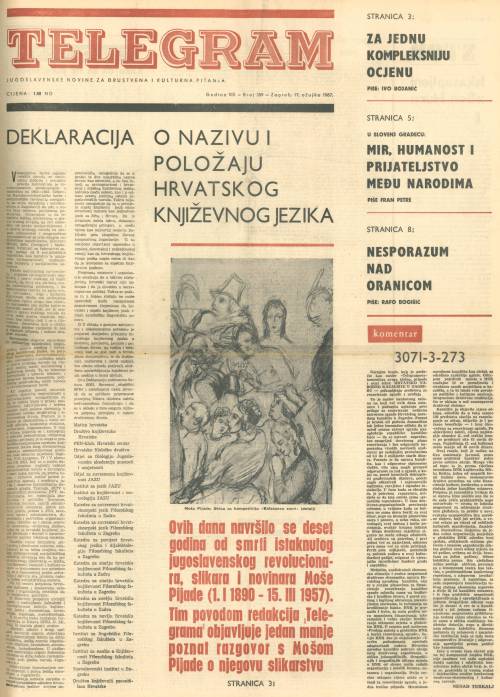 DANI HRVATSKOG JEZIKA
Hrvatska kulturna manifestacija.
Slavi se od 1991. godine.
Održava se svake godine u ožujku, od 11. do 17. ožujka.
Utemeljena je na spomen na Deklaraciju o nazivu i položaju hrvatskog jezika.
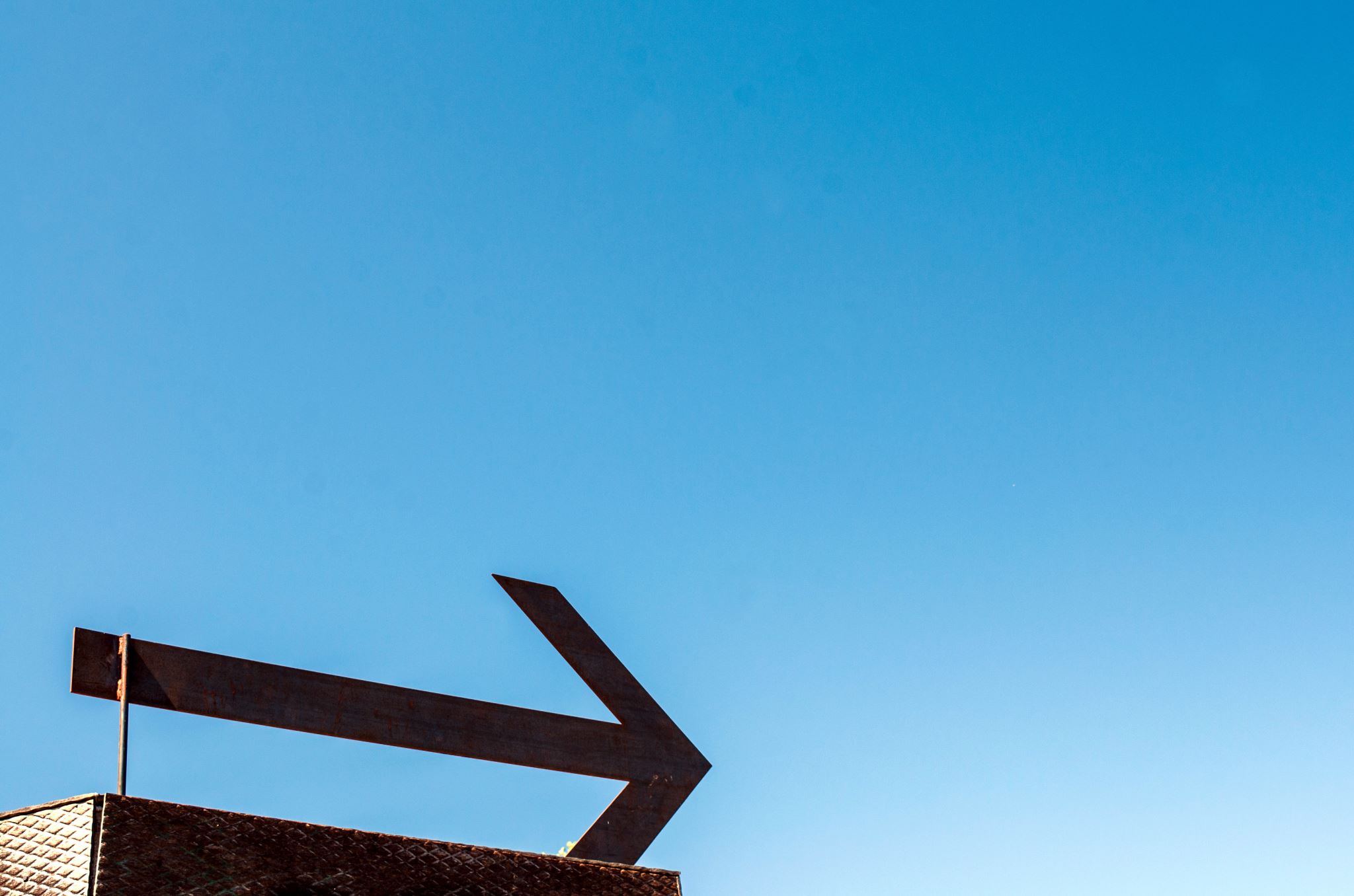 HRVATSKI JEZIK I DVOJEZIČNOST
Natječaj za najbolju hrvatsku riječ
HRVATSKI STANDARDNI JEZIK
Službeni jezik u Republici Hrvatskoj propisan Ustavom
Uče ga svi govornici hrvatskoga jezika
Rabi se u školama, javnim ustanovama, medijima
Propisan je PRAVILIMA koja se nalaze u gramatici, rječniku i pravopisu
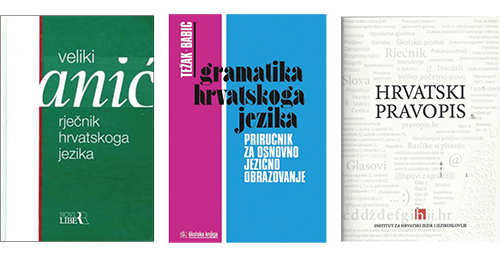 MATERINSKI JEZIK
Prvi jezik koji se usvaja bez svjesnoga učenja, najčešće od roditelja odnosno majke. 
Majka > materinski jezik
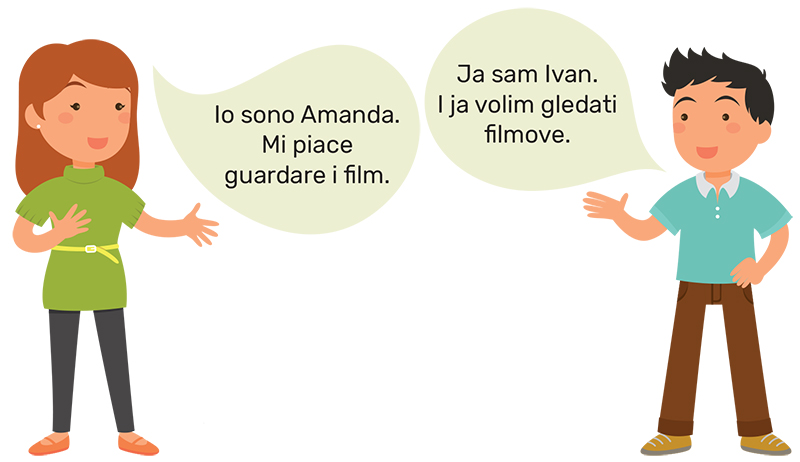 RAZGOVORNI JEZIK
Jezik kojim se govori u svakodnevnoj komunikaciji, u razgovoru s prijateljima, poznanicima, obitelji.
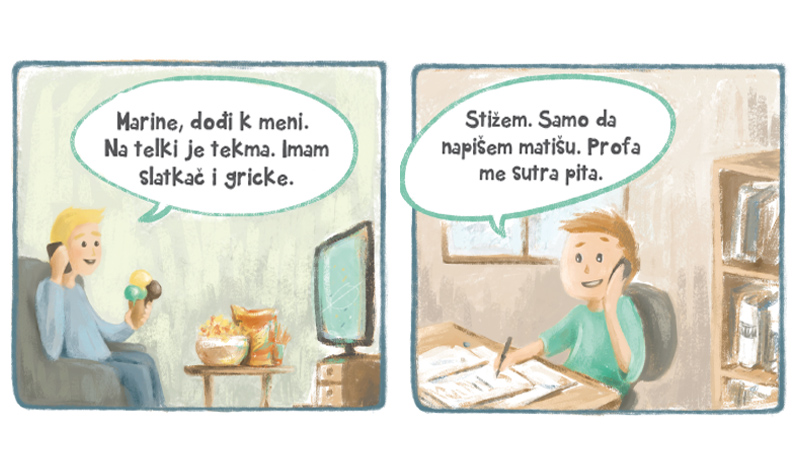 NARJEČJA
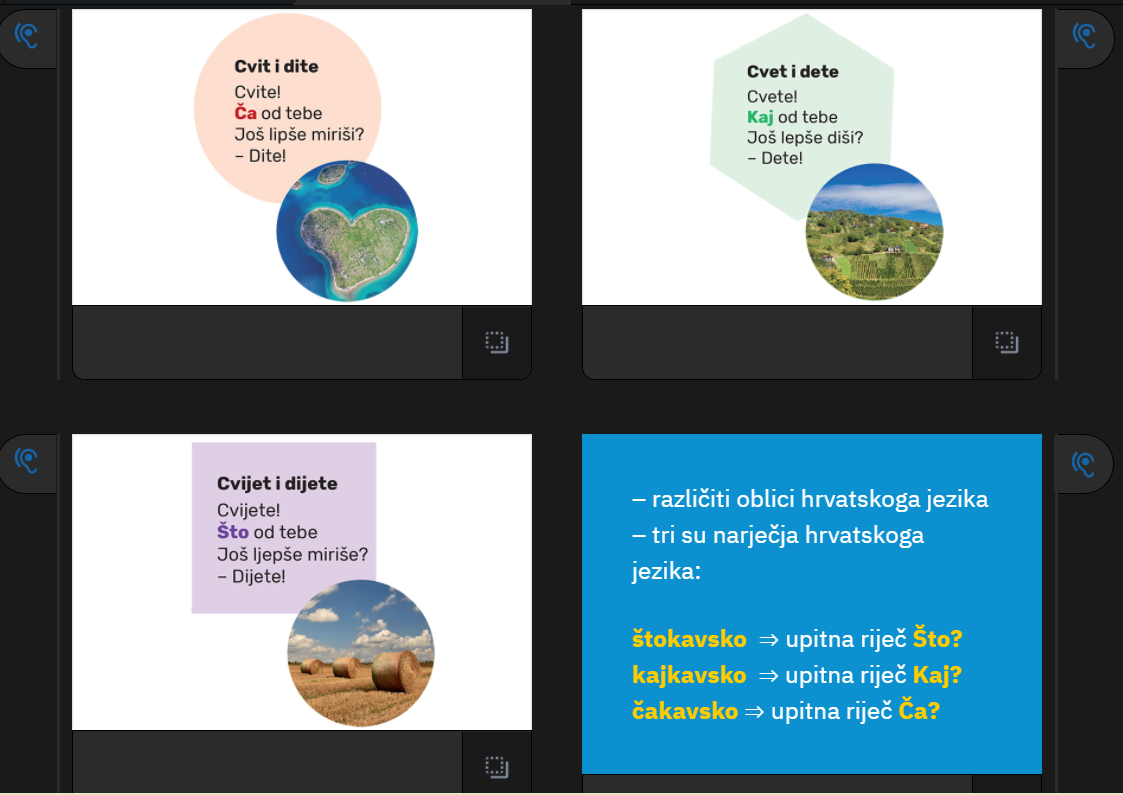 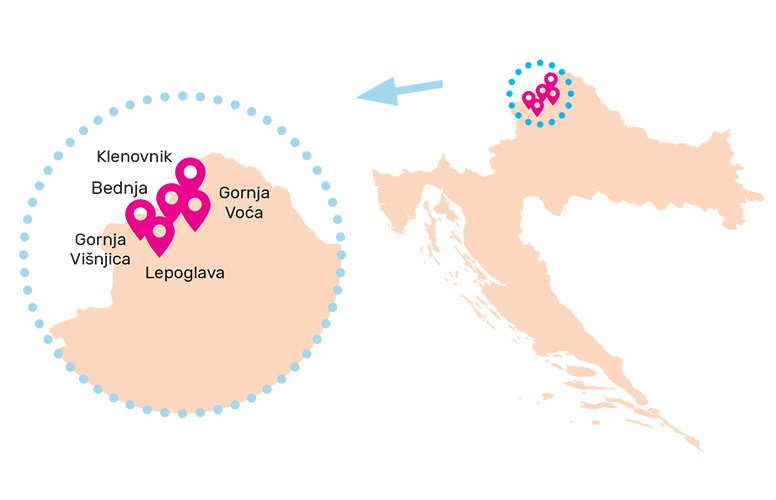 Narječja imaju mnoštvo zavičajnih i mjesnih govora…
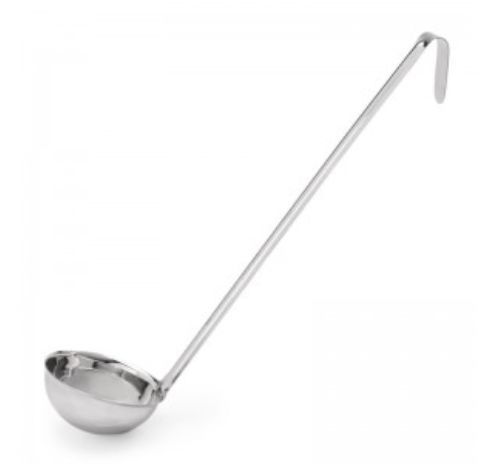 JEZIK NACIONALNIH MANJINA
Istodobna uporaba dvaju jezika: materinskog jezika nacionalne manjine i hrvatskoga jezika

https://hr.izzi.digital/DOS/37570/38538.html
DVOJEZIČNOST